Surfacing Dark Knowledge: How Blockchain Technology Enhances Academic Publishing
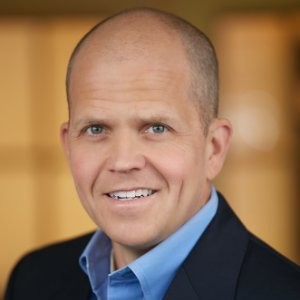 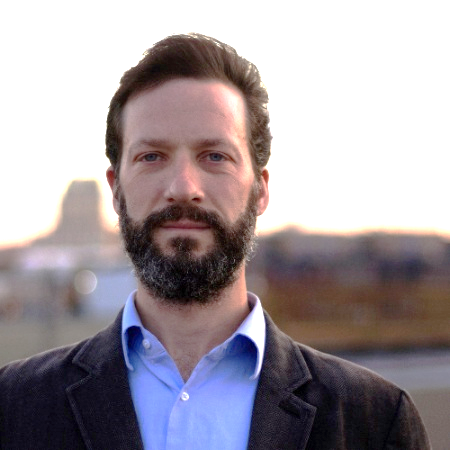 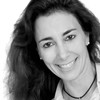 Courtney Morris
Sean Manion
Moderator: Tory Cenaj
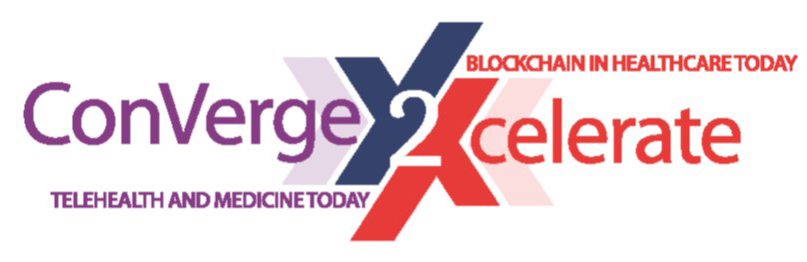 #Conv2X
October 24, 2018
Lerner Hall Columbia University, NYC, USA
TODAY’S PUBLISHING PROCESS AND TIMELINE
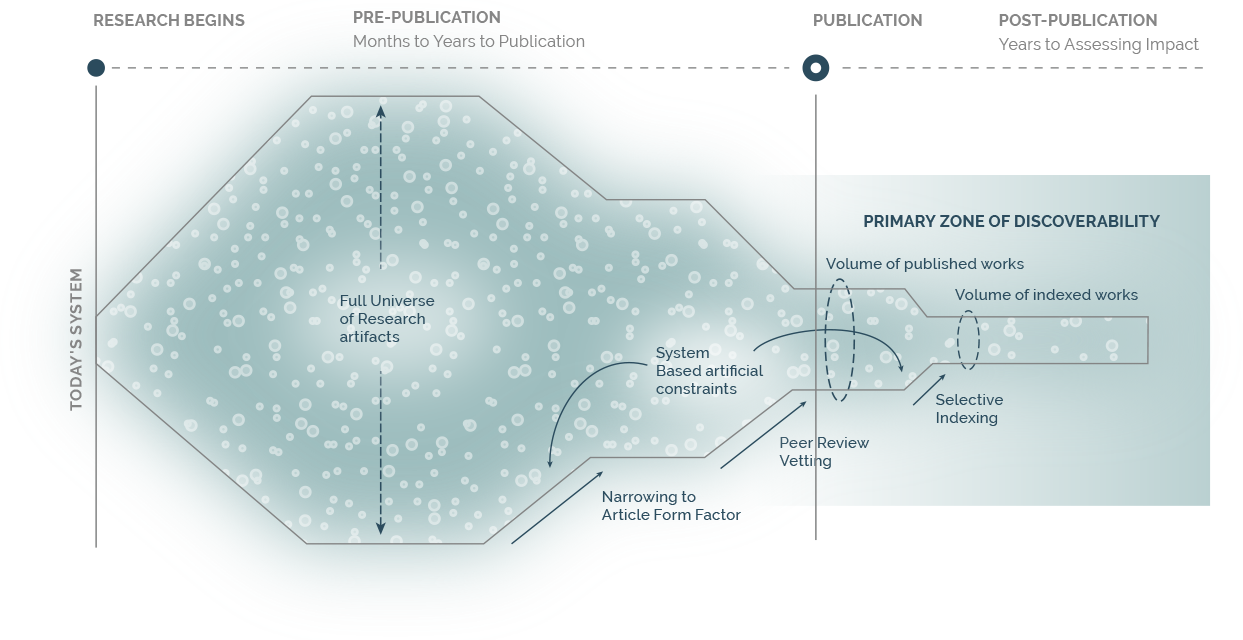 YEARS AFTER THE ACTUAL RESEARCH, ONLY A FRACTION OF ARTIFACTS: 
Are indexed and readily discoverable 
Can receive attribution that formerly count toward researcher reputation
2